Game Hacking
101
01
INTRODUCTION
Le Game Hacking, c’est comprendre et détourner le fonctionnement d’un jeu vidéo
Game Hacking
Usages
Cheats
Création d’outils de triche :
- Aimbot
- Wallhack 
- Invicibilité
- Munitions illimitées
- Argent illimité
Usages
Bots
Automatisation de tâches
Usages
Mods
– Ajout de contenu
– Optimisation
– Accessibilité
– Modification de l’UX
Usages
Compatibilité & Portabilité
-  Portabilité vers des équipements modernes
- Préservation de supports fragiles
- Création de serveurs alternatifs
02
TECHNIQUES
Manipulation de fichier
Manipulation de fichier
Outils :

VSCode
Notepad
VIM
Emacs
Ghex
Hexeditor
Manipulation de la mémoire
Manipulation de la mémoire
Outils :

Cheat Engine
GameConqueror
COSMOS
Manipulation du réseau
Manipulation du réseau
Outils :

Wireshark
Python + Scapy
Golang
Burpsuite
Reverse engineering + Patch
Reverse engineering + Patch
Outils :

Ghidra
IDA
ILSpy
DNSpy
JadX
Patch hardware
03
CAS D’ETUDE
Code simple
https://chat.openai.com/share/4fb25174-bc15-40bf-8372-151ea75764d8
Black Ice
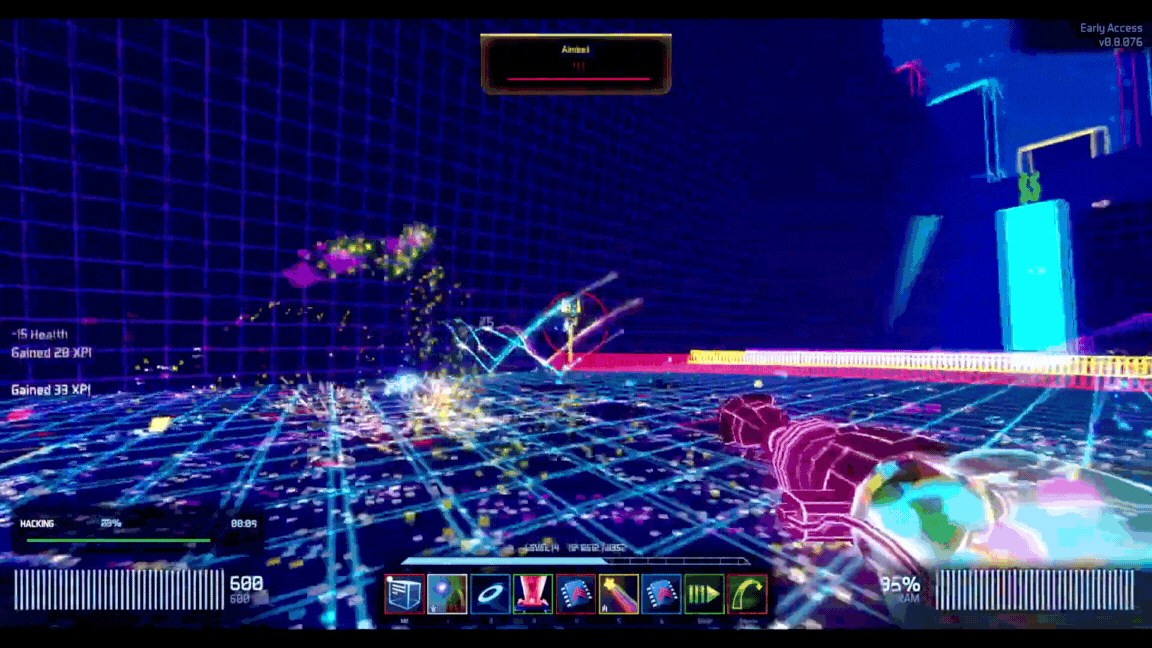 https://superdupergc.itch.io/blackice
[Speaker Notes: TakeDamage InventoryControl]
04
Entrainement
XONOTIC
https://xonotic.org/
Pwn Adventure 3
https://www.pwnadventure.com/
Etc…
https://github.com/dsasmblr/game-hacking
Damn Vulnerable Game Adventure
THANKS
Des questions ?

y.onoditbiot@attineos-cyber.com
attineos-cyber.com